CHÀO MỪNG CÁC EM ĐẾN VỚI TIẾT HỌC
Dọn dẹp phòng khách
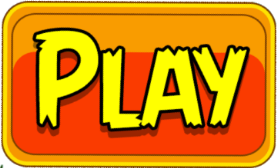 Dọn dẹp phòng khách
Bạn nhỏ phụ mẹ dọn dẹp lại căn phòng khách của gia đình, các em hãy cùng bạn nhỏ dọn dẹp phòng học bằng các trả lời đúng các câu hỏi.
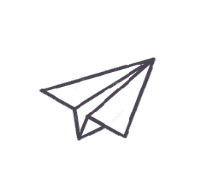 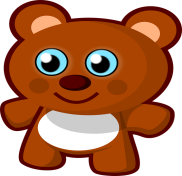 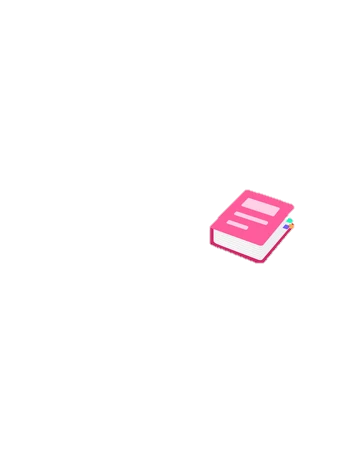 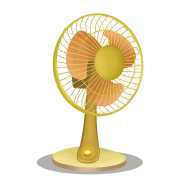 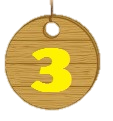 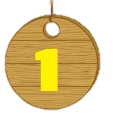 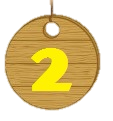 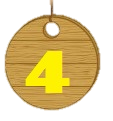 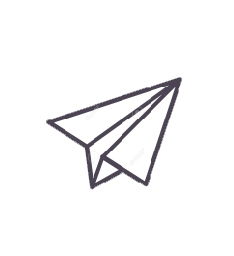 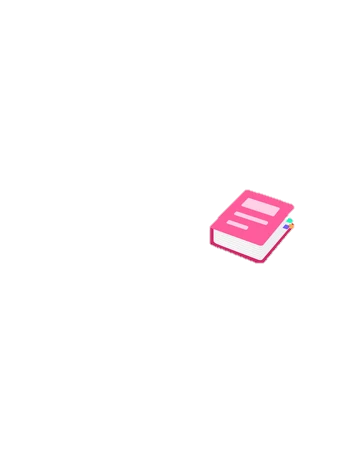 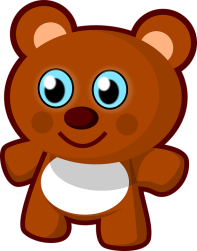 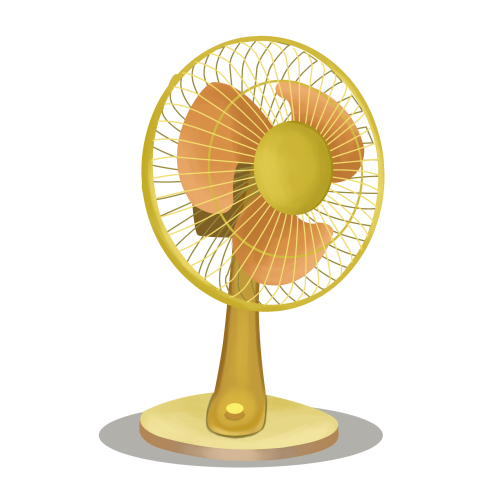 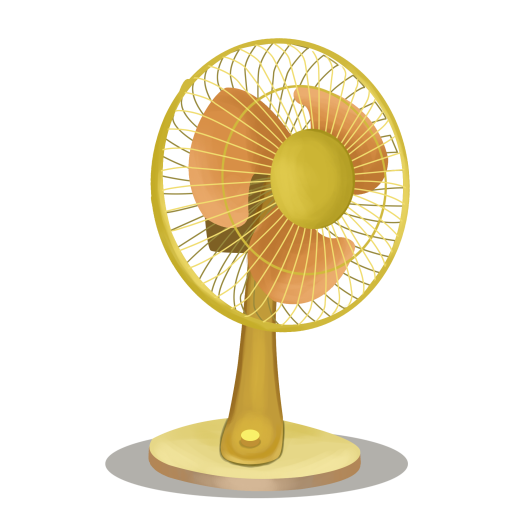 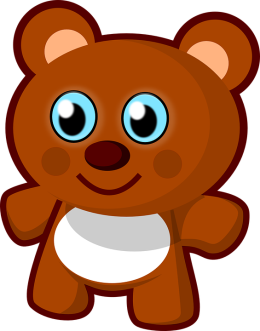 58 – 8 + 50 =
90
88
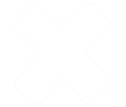 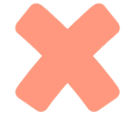 100
98
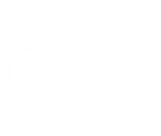 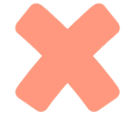 Phép tính nào sau đây đúng:
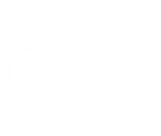 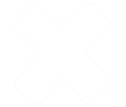 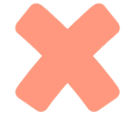 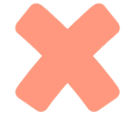 Điền dấu >; =; < vào ô trống:
85 – 15 + 30      100
>
=
<
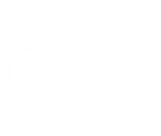 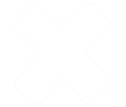 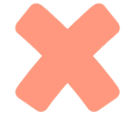 Phép tính nào sau đây đúng:
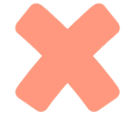 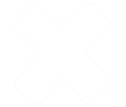 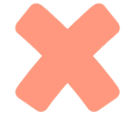 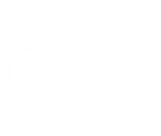 LUYỆN TẬP CHUNG
TIẾT 2
3
b) Chọn kết quả đúng với mỗi phép tính:
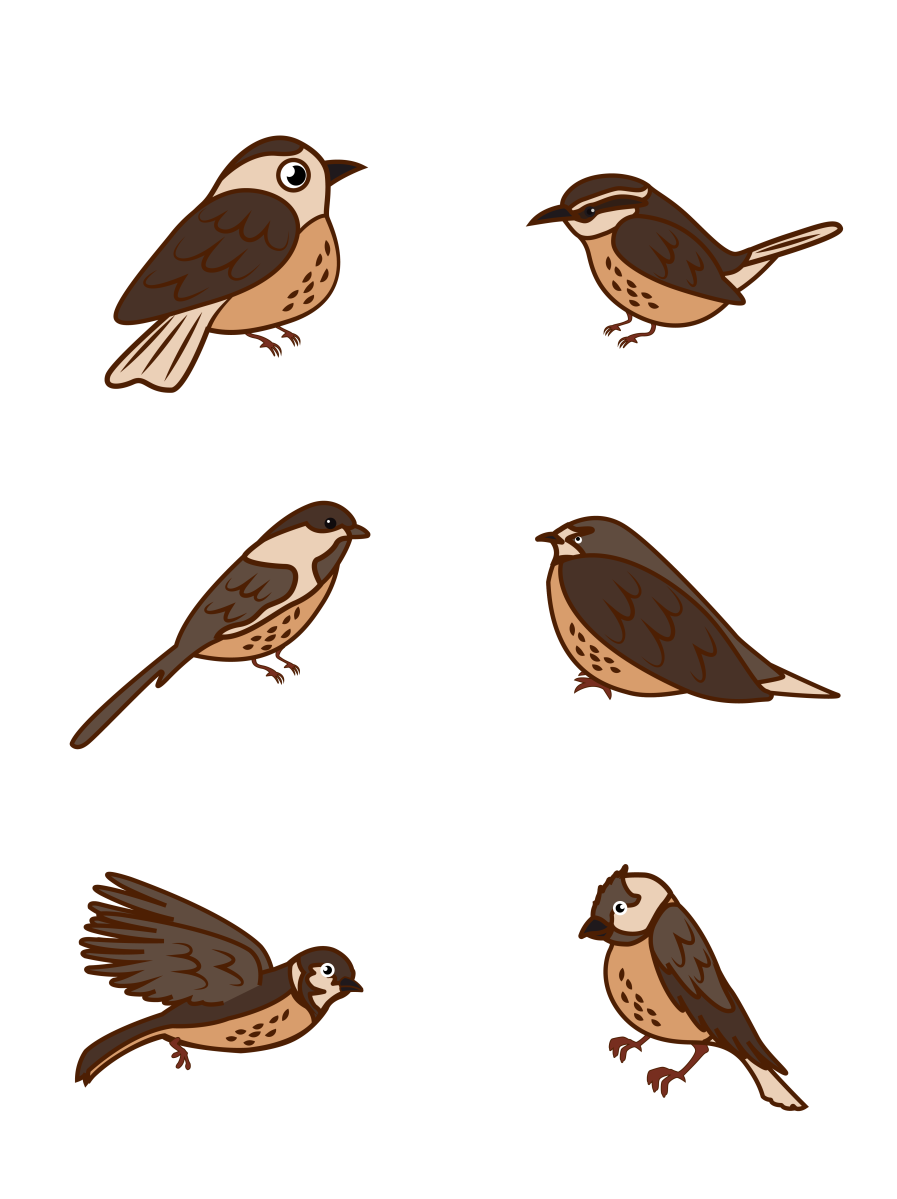 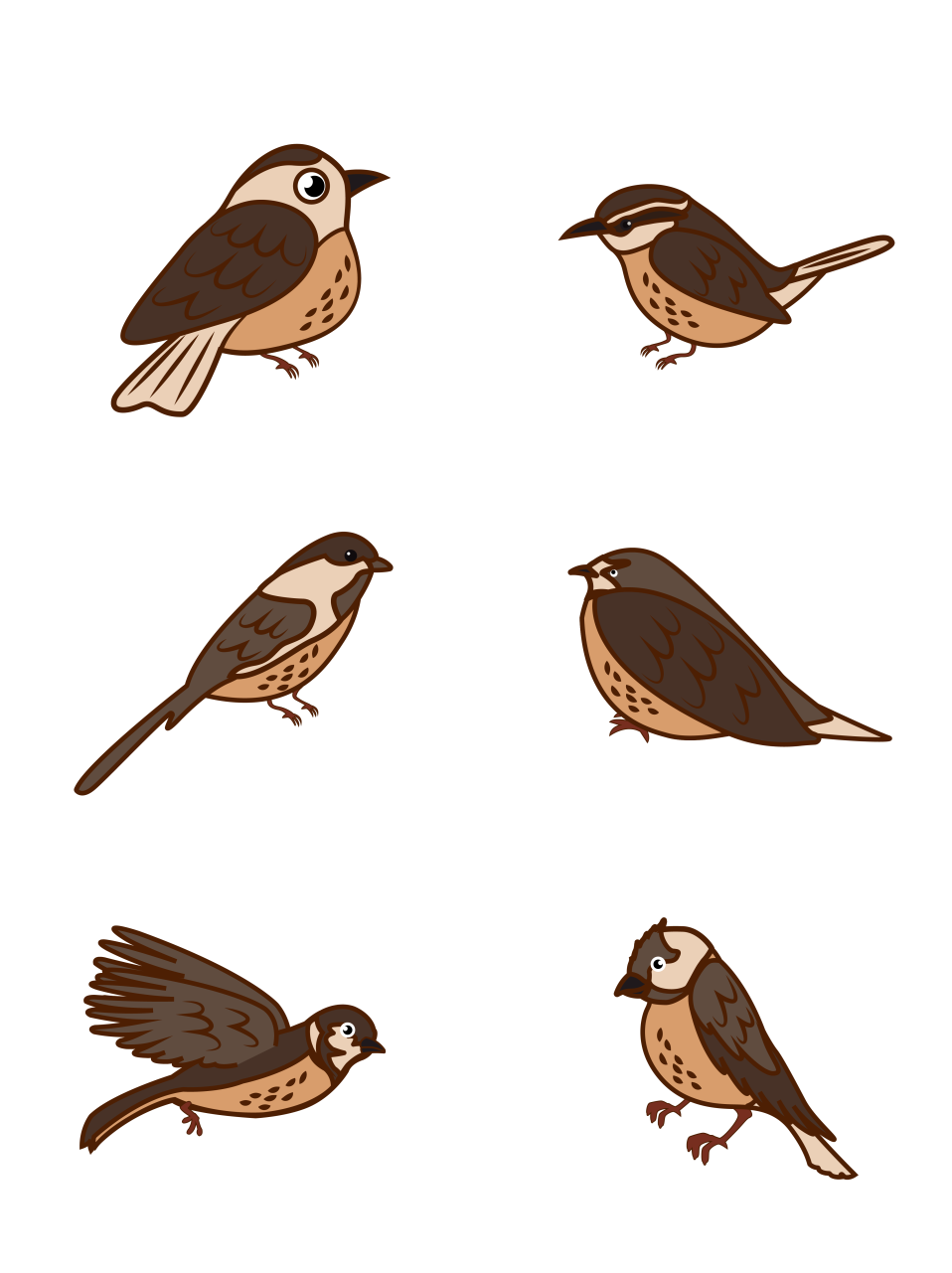 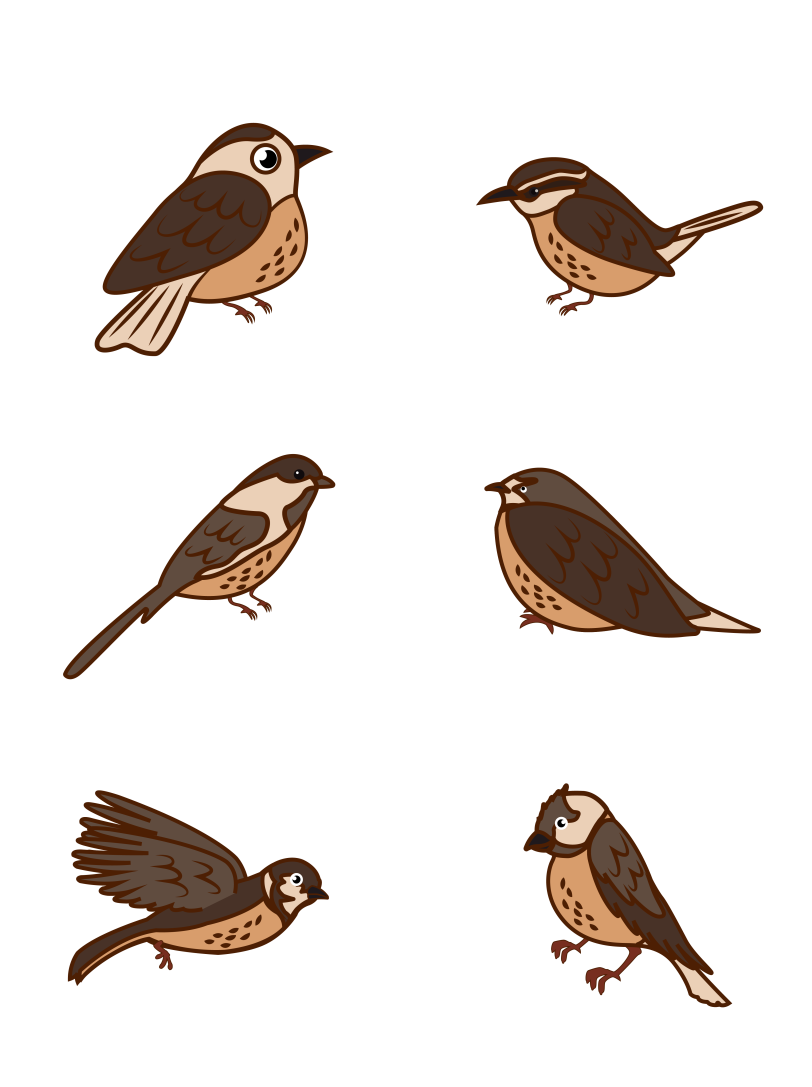 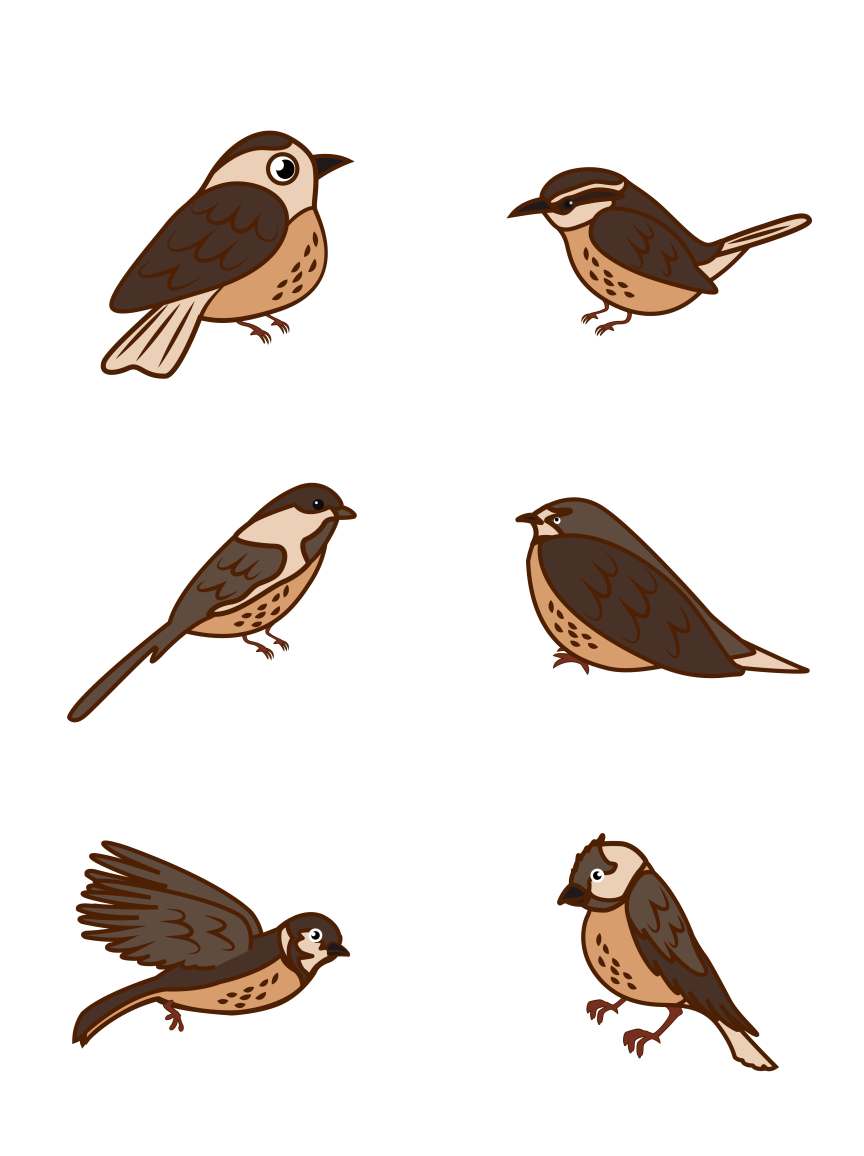 25 + 6 +20
100 – 40 – 6
68 + 5 – 20
27 + 27 – 2
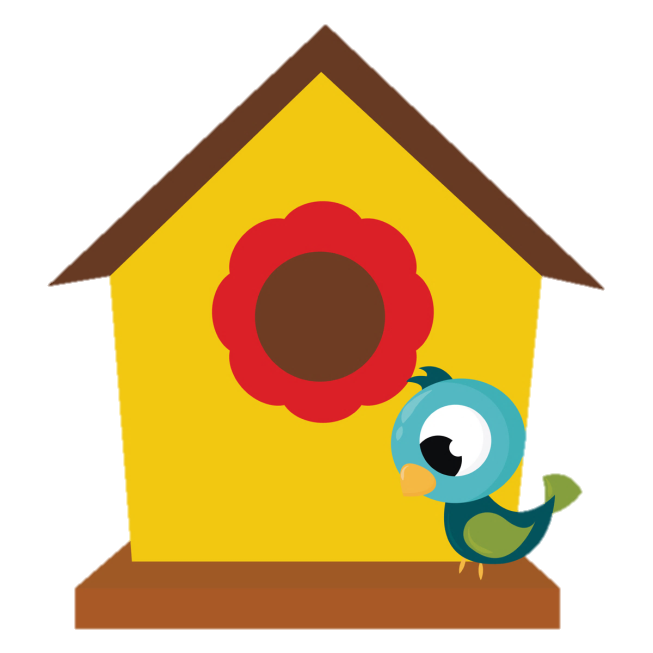 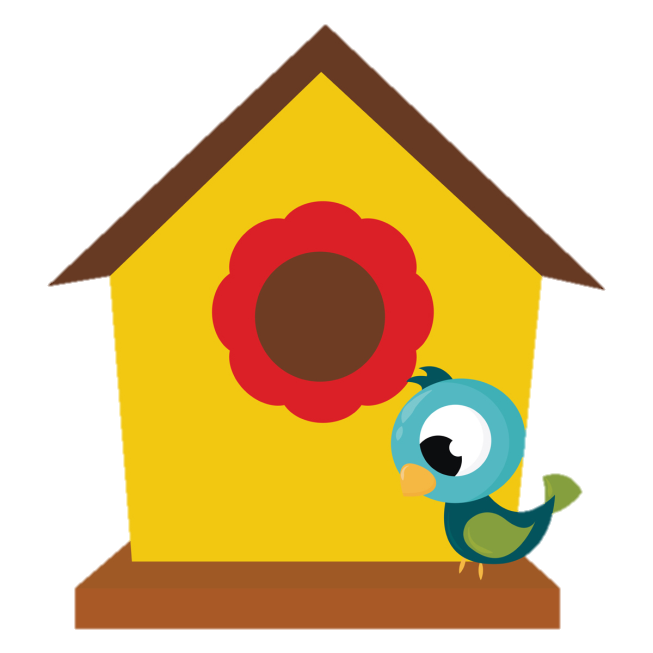 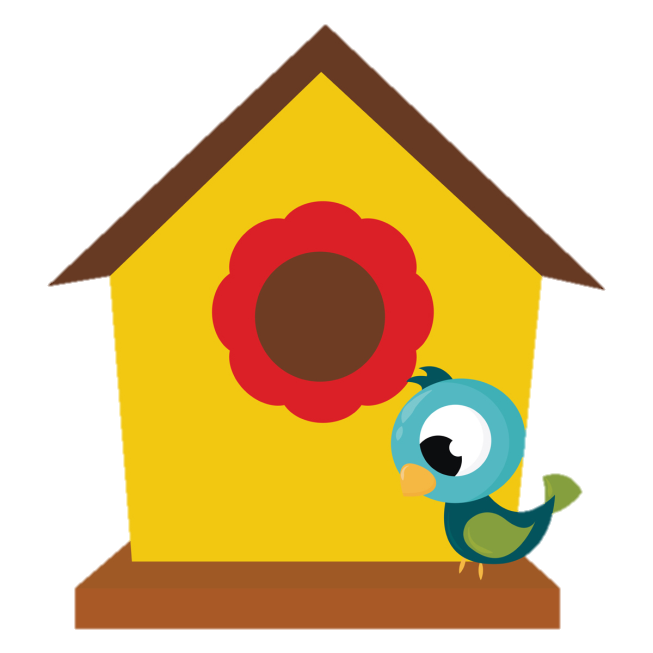 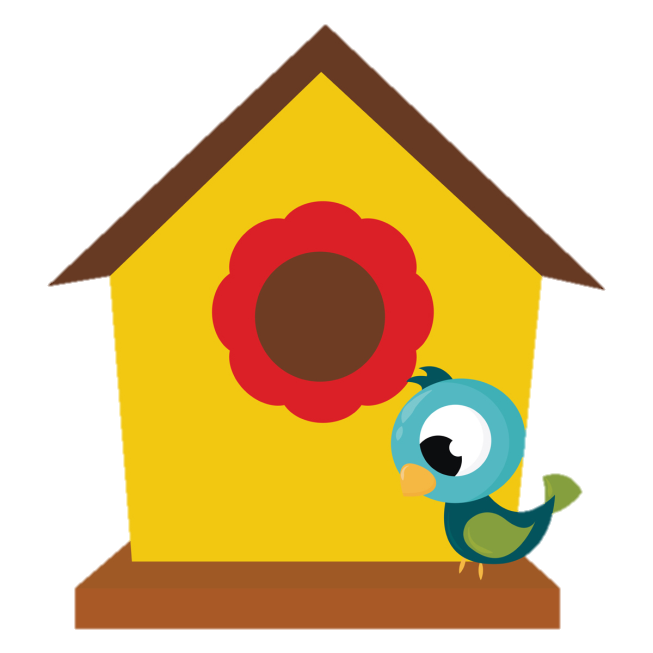 53
52
51
54
4
Sơn có 26 quả bóng, Hương có nhiều hơn Sơn 14 quả. Hỏi Hương có bao nhiêu quả bóng
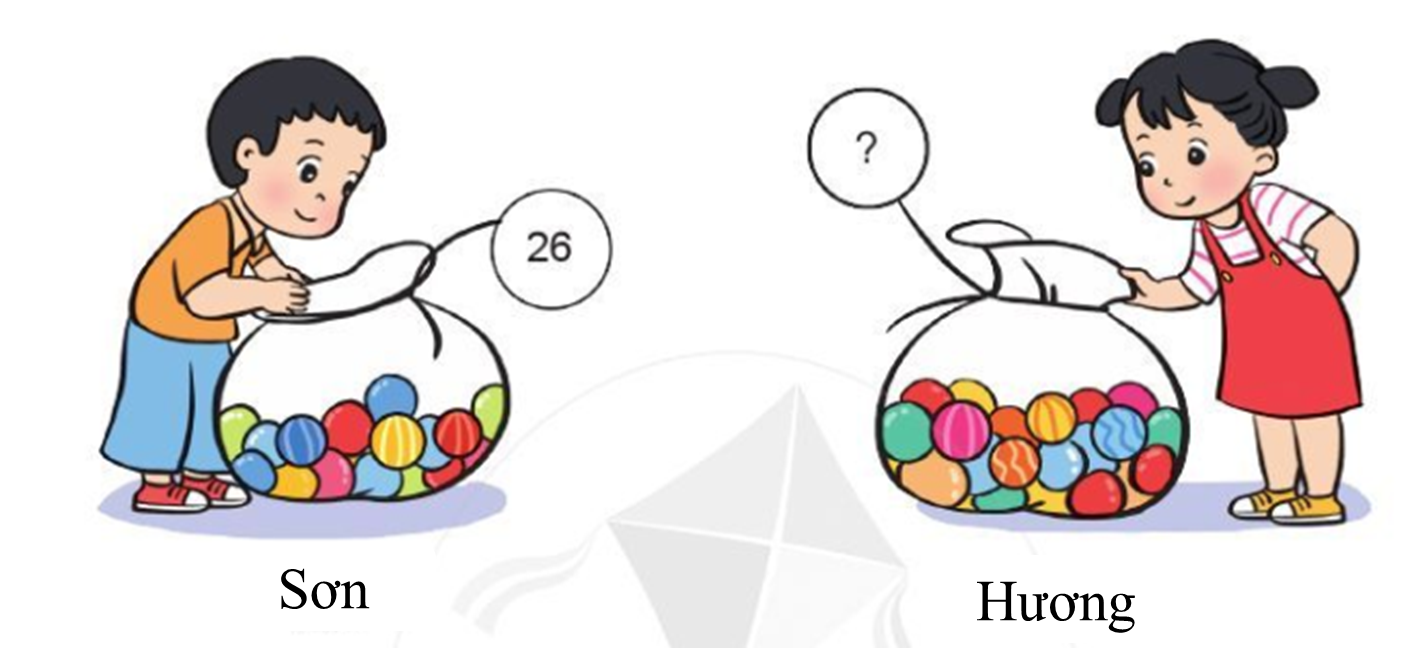 Bài giải
Sơn có: 26 quả bóng
Hương có nhiều hơn Sơn 14 quả
Hương có:           quả bóng
Hương có số quả bóng là:
26 + 14
= 40 (quả)
?
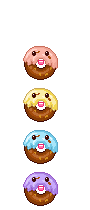 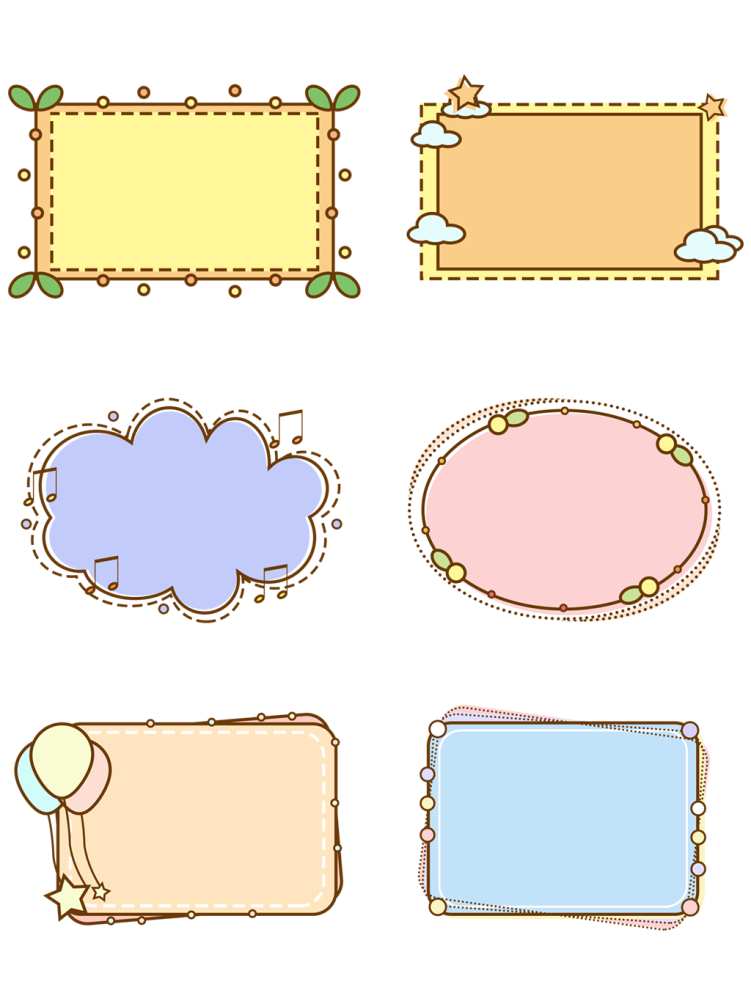 Đáp số: 40 quả bóng.
Bài toán cho biết những gì ?
Trò chơi “ Tìm phép cộng có kết quả bằng 100”
5
Ai tìm được nhiều phép tính nhất thì thắng cuộc
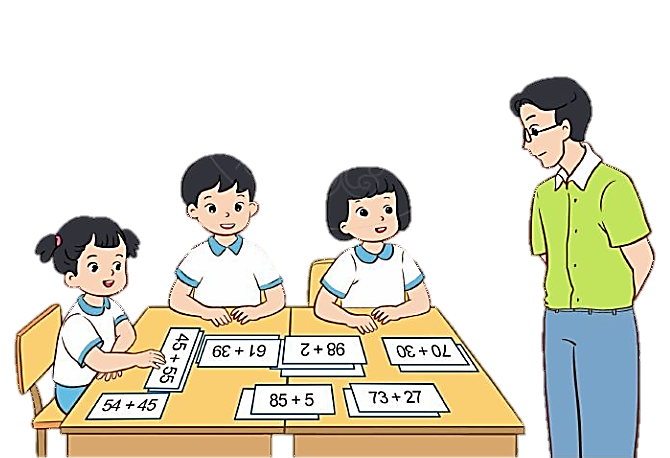 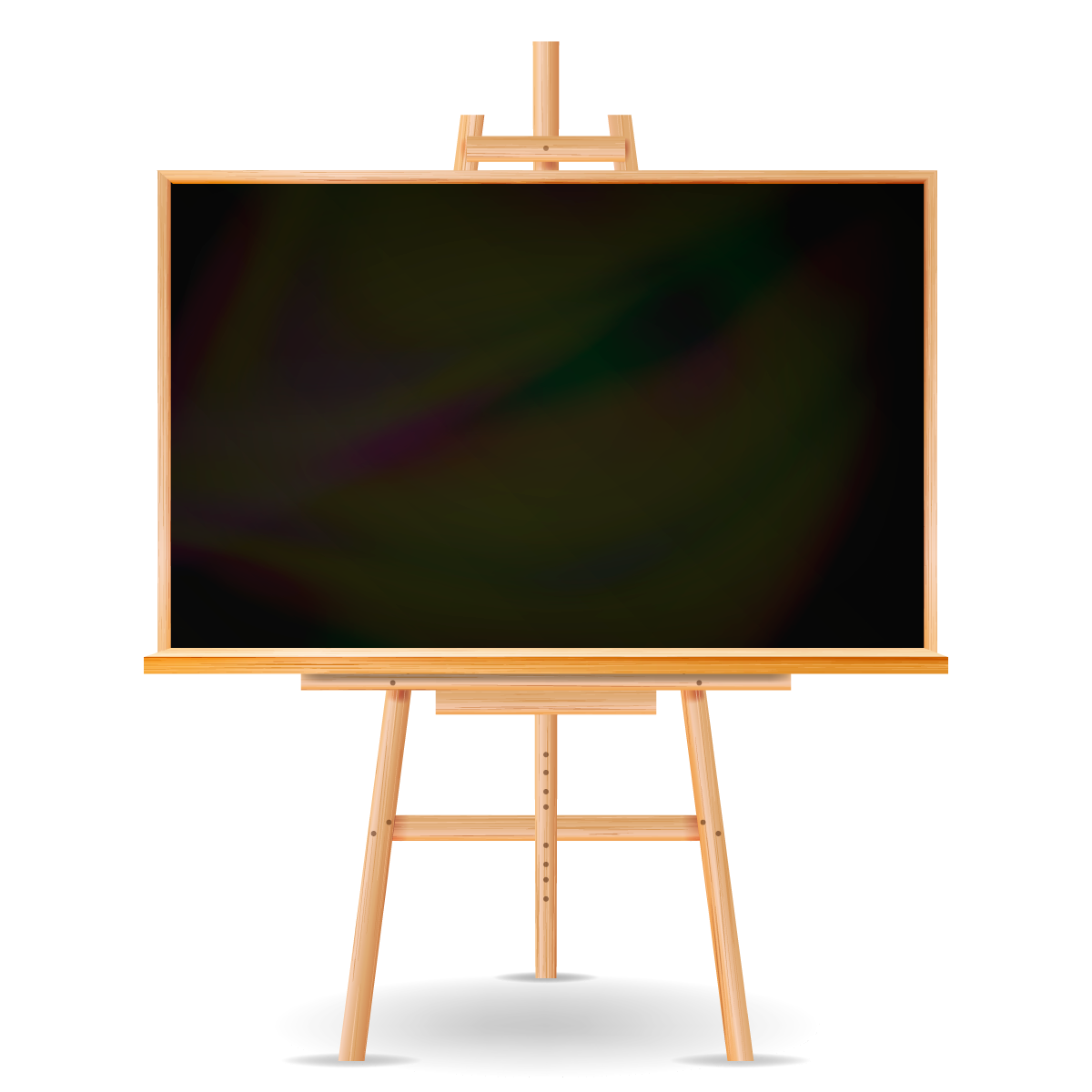 100 – 50 – 7 



36 + 4 + 60
=  50 – 7
Củng cố
=  43
=  40 + 60
=  100
Dặn dò
THANK YOU
Tạm biệt và hẹn gặp lại
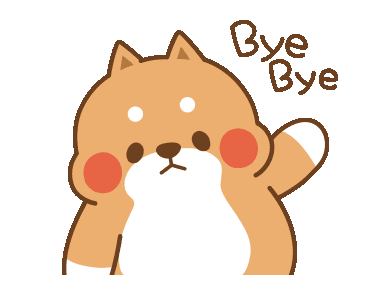